Electrochemistry
Chemistry 30
Redox Reactions
Redox = oxidation and reduction
Originally, oxidation meant combination with oxygen (corrosion, combustion), but now means loss of electrons 
Reduction originally meant refining metal ores to pure metals, causing a reduction in mass, but now means gain of electrons
In general, redox reactions occur when there is a transfer of electrons
Example: Redox
The single displacement reaction between copper and silver is:
Cu (s) + 2 AgNO3 (aq) → 2 Ag (s) + Cu(NO3)2 (aq)
Write the total and net ionic equations.
Which metal is being oxidized?
Which metal is being reduced?
Trick for Redox
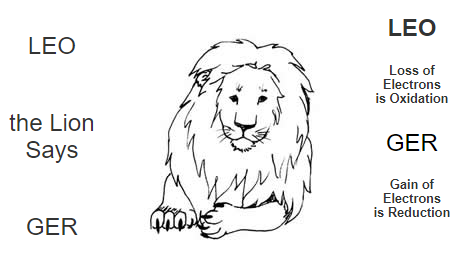 Oxidation States/Numbers
Positive/negative number for an atom or ion that reflects partial gain or loss of electrons
Rules in reference book
One oxidation number for EACH atom/ion, so must pay attention to subscripts, but coefficients (for balancing equation) do not matter
Example: Oxidation States
Determine the oxidation number for each element in the following compounds:
S8
H+
SnO2
CO32-
Al2(SO4)3			
Na3Co(NO2)6
Identifying Redox Reactions
Oxidation numbers can be used to identify if a reaction is a redox reaction
If no elements change oxidation states between reactant and products, then no redox occurs
Example: Identifying Redox
Use oxidation numbers to determine if these are redox reactions.
3 Hg2+ (aq) + 2 Fe (s) → 3 Hg2 (s) + 2 Fe3+ (aq)

NaCl (aq) + AgNO3 (aq) → AgCl (s) + NaNO3

2 As (s) + 3 Cl2 (g) → 2 AsCl3 (s)
Half-Reactions
Breaks a full reaction apart into reduction equation and oxidation equation
Example:
Zn (s) + 2 HCl (aq) → ZnCl2 (aq) + H2 (g)
	becomes…
Zn (s) → Zn2+ (aq) + 2 e-
2 H+ (aq) + 2 e- → H2 (g)
Must be balanced by mass (atoms/ions) and charge
Example 1: Half-Reactions
Zn (s) + Pb(NO3)2 (aq) → Pb (s) + Zn(NO3)2 (aq)
Write net ionic equation. (What is the spectator ion?)
Write the half-reaction for zinc.
Write the half-reaction for lead.
Identify which element is being oxidized and which is being reduced.
Example 2: Half-Reactions
Write both half-reactions, and identify which element is being oxidized and which is being reduced.
SnO2 (s) + C (s) → Sn (s) + CO2 (g)
Acidic Conditions
Means there is excess H+ ions in the solution
To write:
Create the half-reactions as usual
Balance elements other than H and O
Add H2O to balance out oxygen atoms (to the opposite side of the arrow)
Add H+ to balance out hydrogen in the water molecules
Add charges and put electrons on the proper side
Example: Acidic Conditions
Write the half-reaction for dichromate, Cr2O72-, forming chromium(III) ions in acidic solution.
Basic Conditions
Means there is an excess of hydroxide ions
As with other base calculations, more steps here
To write:
Steps are the same as for acidic conditions, with one additional step:
Add OH- ions to both sides to balance all H+
Cannot end up with H+ in your end reaction (bases have OH-, not H+)
Example: Basic Conditions
Write the half-reaction for solid silver forming silver oxide in basic solution.
Balancing with Half-Reactions
Break reaction into two half-reactions; remove spectator ions
Balance each half-reaction separately, by mass and charge
Compare both half-reactions so total number of e- is equal for both (multiply each half-reaction by whole number)
Add half-reactions together and add back spectator ions
Example 1: Balancing with HR
Mg (s) + Cl2 (g) → MgCl2 (s)
Example 2: Balancing with HR
Cu (s) + AgNO3 (aq) → Cu(NO3)2 (aq) + Ag (s)
Example 3: Balancing with HR
MnO4- + Fe2+ + H+ → Mn2+ + Fe3+ + H2O
Acidic Solutions
Create half-reactions as usual, using steps for half-reactions in acidic conditions
Balance electrons in both half-reactions, then add together
Cancel common terms
Example: Acidic Solutions
Balance the following reaction in acidic conditions:
Cr2O72- (aq) + HNO2 (aq) → Cr3+ (aq) + NO3- (aq)
Basic Solutions
Create half-reactions as usual, using steps for half-reactions in basic conditions
Balance electrons in both half-reactions, then add together
OH- and H+ ions (on the same side) combine to form water
Cancel common terms
Example: Basic Solutions
Balance the following reaction in basic conditions:
Cu (s) + HNO3 (aq) → Cu2+ (aq) + NO (g)
Voltaic Cells
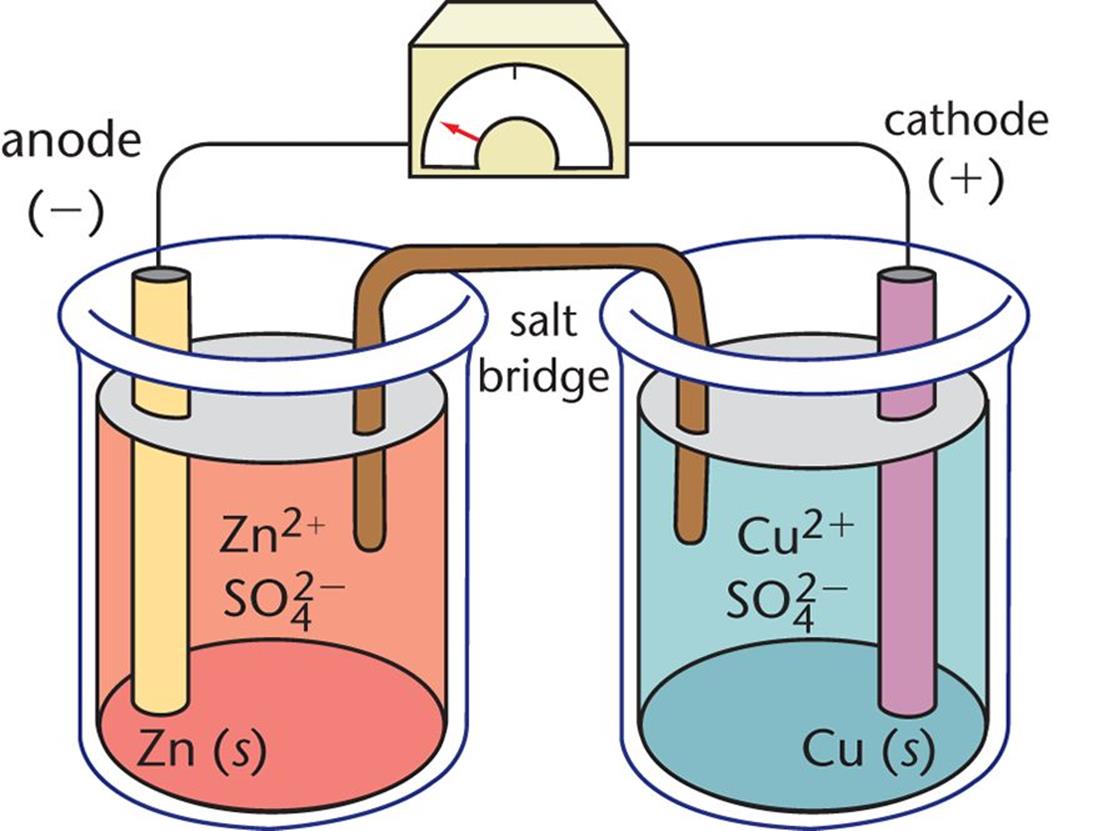 AKA galvanic cells
Half-reactions are split into two separate cells, connected by a conducting material and a salt bridge.
[Speaker Notes: https://www.youtube.com/watch?v=7b34XYgADlM]
Cell Notation
anode | electrolyte || electrolyte | cathode

Anode is the site of oxidation (An Ox)
Cathode is the site of reduction (Red Cat)
Standard Reduction Potential
Indicates the tendency of an element to gain electrons
In electrochemical cells, identifies which element will be oxidized and which will be reduced
Measured in volts, relative to reduction potential of hydrogen (0.0 V), at standard conditions (25°C, 1 atm, 1 mol/L solutions)
Standard Reduction Potential
The half-cell higher up the list (more positive) will be reduced; other will be oxidized
Example: Voltaic Cells
For the two half-reactions:
Zn (s) → Zn2+ (aq) + 2 e-
Ag (s) → Ag+ (aq) + e-
Write the half-reactions in cell notation.
Draw a diagram of the electrochemical cell, assuming is it spontaneous. Label the electrodes, electrolytes, direction of electron flow and direction of ion movement.
What would be a suitable substance for the salt bridge for this reaction?
Cell Potential
Example 1: Cell Potential
Determine the cell potential for the overall cell reaction:
2 Al3+ (aq) + 3 Cu (s) → 3 Cu2+ (aq) + 2 Al (s)
Example 2: Cell Potential
Determine the cell potential for the overall cell reaction:
Cd (s) + 2 NO3- (aq) + 4 H+ (aq) → 
			Cd2+ (aq) + 2 NO2 (g) + 2 H2O (l)
Example 3: Cell Potential
An electrochemical cell is constructed with iron (making Fe3+ ions) and calcium.
Determine the anode and cathode, if the cell is spontaneous.
Write the cell notation.
Calculate the standard cell potential.